Vaccine Engagement Teams (VETs) Evaluation
A presentation of key findings and recommendations from the VET Evaluation
July 2022
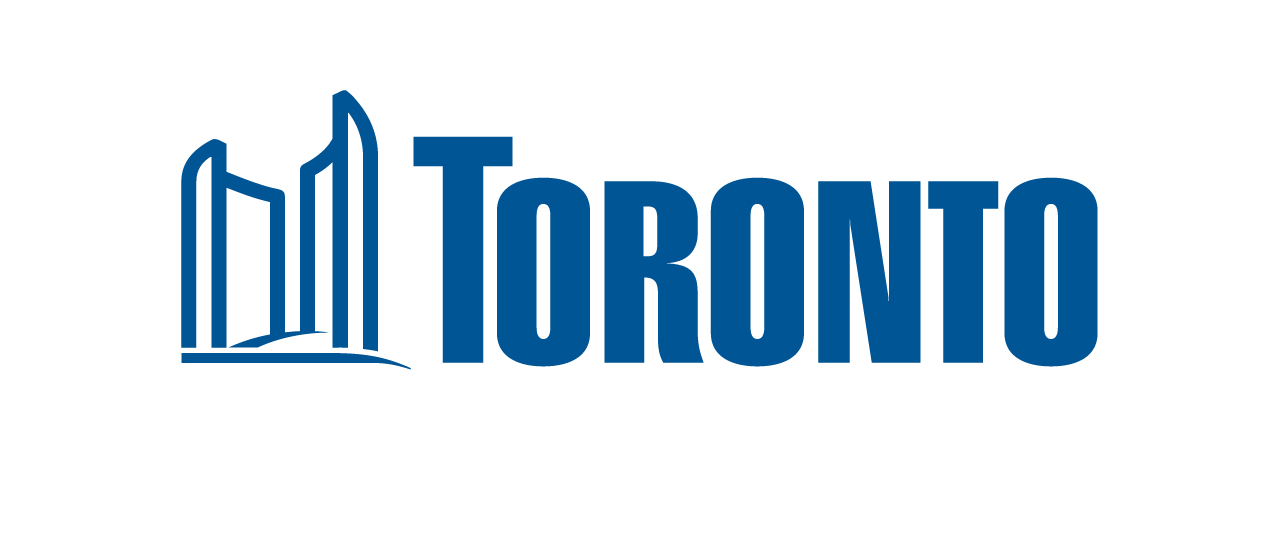 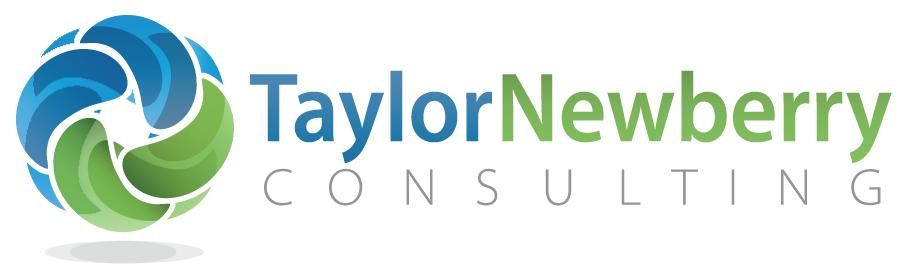 Presentation Outline
Presentation Outline
Background
What issue do the VETs address?
Evaluation purpose
Evaluation methodology
Key findings
Increased Vaccine Confidence, Access & Equity
Effective Ambassador Outreach & Engagement 
Effective Ambassador Training & Support
A Coordinated Response from the City of Toronto
An Innovative & Effective Model for Community & Health Programming
Key learnings
Background
Background
$9.5 million grant for VETs between March 2021 and March 2022
To increase vaccine confidence and access via equity-based engagement and mobilization
17 geographic- and population-based consortiums of community agencies
Community Ambassadors act as key points of contact in their neighbourhoods
Social Development, Finance and Administration (SDFA) oversees coordination and monitoring, in partnership with Toronto Public Health (TPH)
Strategic Communications (SC) and Shelter, Support and Housing Administration (SSHA) provide support to SDFA, community agency partners and Community Ambassadors
What Issue do the VETs Address?
What Issue do the VETs Address?
COVID-19 is an infectious disease that can be fatal
COVID-19 vaccines are life-saving health interventions
Community Ambassadors help improve access to COVID-19 vaccines for as many people as possible
VETs are a bridge between City of Toronto residents and health, community, and social services
Evaluation Objectives & Questions
Evaluation Objectives & Questions
Evaluation Objectives
To assess the extent to which the VETs achieved their stated outcomes,
To identify facilitators and barriers to achieving these outcomes, and
To identify the “key ingredients” of the VET model

Stated VET Program Outcomes
Increase vaccine confidence and promote vaccine uptake 
Improve vaccine access by reducing barriers and providing resources to access the vaccination programs
Increase vaccine equity for populations most negatively affected by COVID-19
Increase Community Ambassador skills and leadership capacity
Increase cross-sector and stakeholder collaboration
Increase inter-divisional collaboration among City divisions
Evaluation Objections & Questions
Evaluation Objectives & Questions
Evaluation Questions
To what extent did the initiative increase vaccine confidence, reduce barriers to vaccine access, and increase vaccine uptake among equity-deserving groups?
To what extent did the initiative increase consortium-based collaboration between community and health services, and how responsive was it to each stakeholder's needs?
To what extent were the initiative’s Community Ambassadors effective and responsive to the needs of equity-deserving groups? 
To what extent was the initiative's model effective in building institutional relationships between community services and health services with—and within—City divisions?
Evaluation Methodology
Evaluation Methodology
Methodology
Mixed methods approach (qualitative and quantitative)

Data collection period
VET Evaluation: July 2021 - March 2022
Evaluation Methodology
Evaluation Methodology
Data sources
Ambassador and agency representative surveys
Residents-engaged survey 
VET reporting:
Ambassador status reports 
Consortium coordinator status reports 
Emerging issues and concerns by consortium summaries 
Consortium status updates 
Focus groups and key informant interviews with Ambassadors, Coordinators, agency representatives, and SDFA staff
Key Findings
1. Increased Vaccine Confidence, Access & Equity
Increased Vaccine Confidence, Access & Equity
Ambassadors consistently connected with community members who were vaccine hesitant and/or were experiencing barriers to access.
Ambassadors’ outreach was highly effective in contributing to increased vaccine confidence, access, and uptake.
City of Toronto-produced materials that were distributed to residents during outreach and were helpful in increasing vaccine confidence and access. 
A number of barriers to vaccine confidence and access persist, with vaccine safety reported to be the primary concern.
2. Effective Ambassador Outreach & Engagement
Effective Ambassador Outreach & Engagement
Ambassadors implemented a range of engagement strategies that were responsive to local community needs.
VETs engaged in multiple forms of outreach at any given time.
One-on-one conversations and social media outreach were reported to be the most effective outreach strategies.
Effective outreach was facilitated by multilingual engagement, access to vaccination data, and door-to-door outreach initiatives.
3. Effective Ambassador Training & Support
Effective Ambassador Training & Support
Ambassadors were satisfied with the training and support received from the City of Toronto and their VET; greater language options may increase accessibility even more.
Ambassadors reported that the training provided to them increased their knowledge, skills, and confidence to do outreach and engagement.
Ambassadors reported a high degree of satisfaction in their role. 
Safety of Ambassadors was a primary concern due to some encounters with the public; most reported having the knowledge and skills to remain safe while conducting outreach.
4. A Coordinated Response from the City of Toronto
4. A Coordinated Response from the City of Toronto
Key findings presented in the Interdivisional Partnership Evaluation report on VET relationships to the City of Toronto were consistent with findings of this evaluation. 
Examples include:
Ambassadors were satisfied with training provided by the City of Toronto;
Ambassadors recommended creating additional resources to support Ambassador mental health and wellbeing, and safety;
Communication, collaboration, and trust between the VETs and the City of Toronto was seen as important feature.
4. A Coordinated Response from the City of Toronto
4. A Coordinated Response from the City of Toronto
The fast pace of planning and initialization in March 2021: 
Constrained communication and collaboration, including around the administrative structure of the program (e.g., funding, reporting); and,
Resulted in reduced clarity around project direction, decision-making processes, and leadership structures. 
The City’s project team was expanded as demand for support and increased communication with community partners became evident.
5. An Innovative & Effective Model for Community & Health Programming
An Innovative & Effective Model for Community & Health Programming
Key Characteristics Supporting the Model’s Success
Ambassadors are uniquely positioned to be the human connection between services and Toronto residents.
The community-centred structure offered flexibility.
Trusting, supportive, transparent, and responsive relationships among all stakeholders.
5. An Innovative & Effective Model for Community & Health Programming
An Innovative & Effective Model for Community & Health Programming
Opportunities for Improvement with the VET Model
More streamlined integration of population-based collaboratives into a place-based model;
More information for community agencies to define scope and outcomes for VETs; 
More streamlined communications and reporting between various partners;
Earlier opportunities for community input on implementation and for VETS on partnerships with vaccine clinic teams; and,
Clearer funding alignment to programming and other agency resources.
Key Learnings
VET Evaluation Key Learnings
VET Evaluation Key Learnings
Key ingredients of the effective VET model: 
The community-centred and community-led approach.
Peer-to-peer engagement work of Ambassadors.
Dedicated full-time Consortium Coordinator positions.
Multilingual approach to engagement.
Regular communication among all stakeholders.
Ongoing training and support for Ambassadors.
Pathways for skill development for Ambassadors.
Pathways for relationship building and collaboration.
VET Evaluation Key Learnings
VET Evaluation Key Learnings
Key learnings to inform future applications of the VET model:
Peer engagement is a valuable tool for increasing equity, especially in the context of public health campaigns.
Early co-creation with community stakeholders can result in more relevant and sustainable program policies and implementation.
Integration of an ‘anchor agency’ approach may strengthen VET structure.
Early clarity around roles, goals, and expectations for community agencies is critical.
Population-based collaboratives have unique strengths that require special consideration in a predominantly geographic-based model.
Clear and frequent communication amongst all stakeholders is vital; many channels should be used to achieve different needs.